Productive, Smart Buildings
Adam Gogolski
Jacob Olson
Lalit Agarwal
Rob Murchison
Why are we meeting today?
Background on the Productive, Smart Buildings (PSB) initiative, why are we here?

Framework description, what is it?

Pilot insights and adjustments, what did we learn?

Release date, where do we go from here?
PSB Credence
People are our greatest asset.
The built environment provides a foundation for people’s highest potential and performance. 
A smart building provides the capabilities for continuous improvements and efficiencies
Together, they align to enhance higher education and shape the future of knowledge.
[Speaker Notes: The big picture here is - the tools to design, build and operate facilities continue to become more digital - Digital Transformation is happening whether you. plan for it or not.
Many “for-profit” rating systems that have emerged help facilitate: LEED, WELL, REST, WiredScore…then others low/no-cost like Fitwell
Yet the many conversations over the last two years, demonstrated that asking for $$ if always a challenge, but especially when it comes to smart buildings. And in some cases, there was resentment towards the costly scoring systems, that just put more pressure on funding SMART...]
Average costs per square foot per year…

$3 Utilities
$30 Rent/Buildings
$300 Payroll
3-30-300 Rule
[Speaker Notes: 3-30-300 rule is a concept developed by JLL (Jones Lang Lasalle). Their research shows firms spend $3/sq. ft. for utility services; $30/sq. ft. on maintenance and operations/rent; and $300/sq. ft. on payroll. 
Historically, FM focus has been on reducing the cost of utility services and rent/built space. 
By increasing our focus on creating a better indoor environment that improves human health and performance, the financial benefit to our organizations will be 10 times greater than a saving in rent and 100 times greater than savings on utility services. 
It isn’t necessary to compromise energy savings to achieve healthy, productive work and learning environments.]
Again, why Productive, Smart Buildings?
What do we want?
Maximize Occupant Productivity
How do we do that?
Ensure our buildings have the foundations that promote the highest occupant productivity
Yeah but… how do we do that effectively?
Enlist the use of smart technology to monitor/measure/control/identify these foundations
APPA’s Productive, Smart Buildings
A self-assessment decision-making framework to Optimize human productivity by investing in the built environment and smart technologies
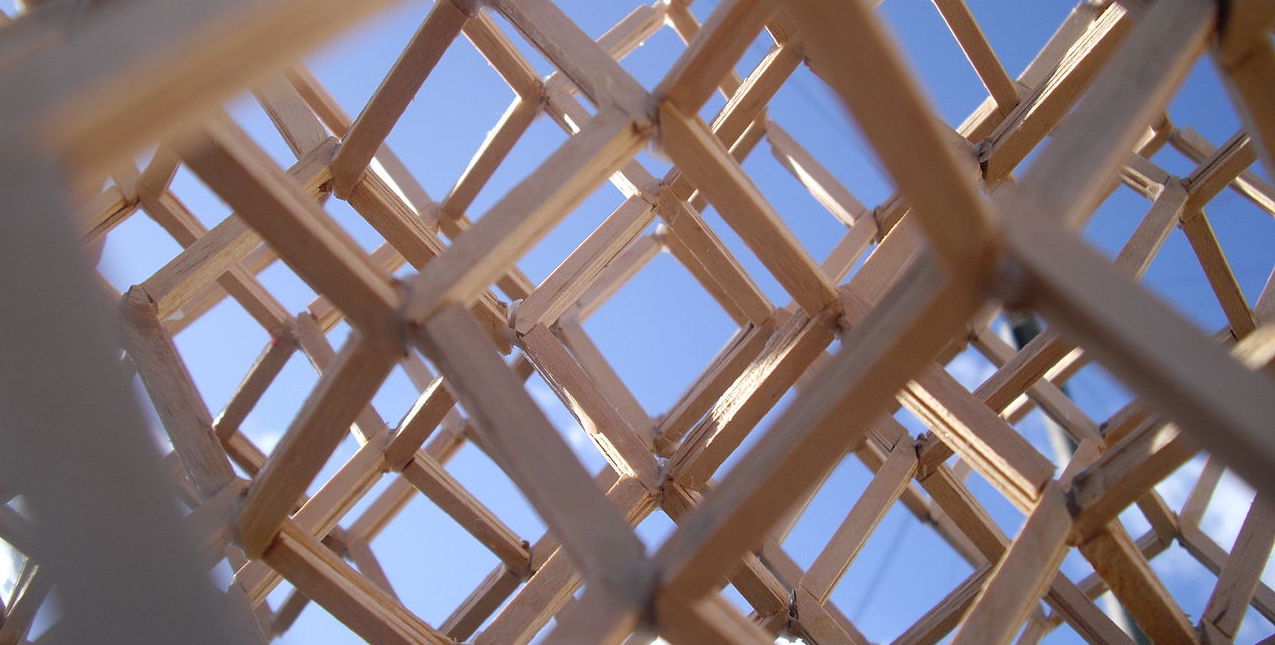 The PSB Framework
This Photo by Unknown Author is licensed under CC BY-SA
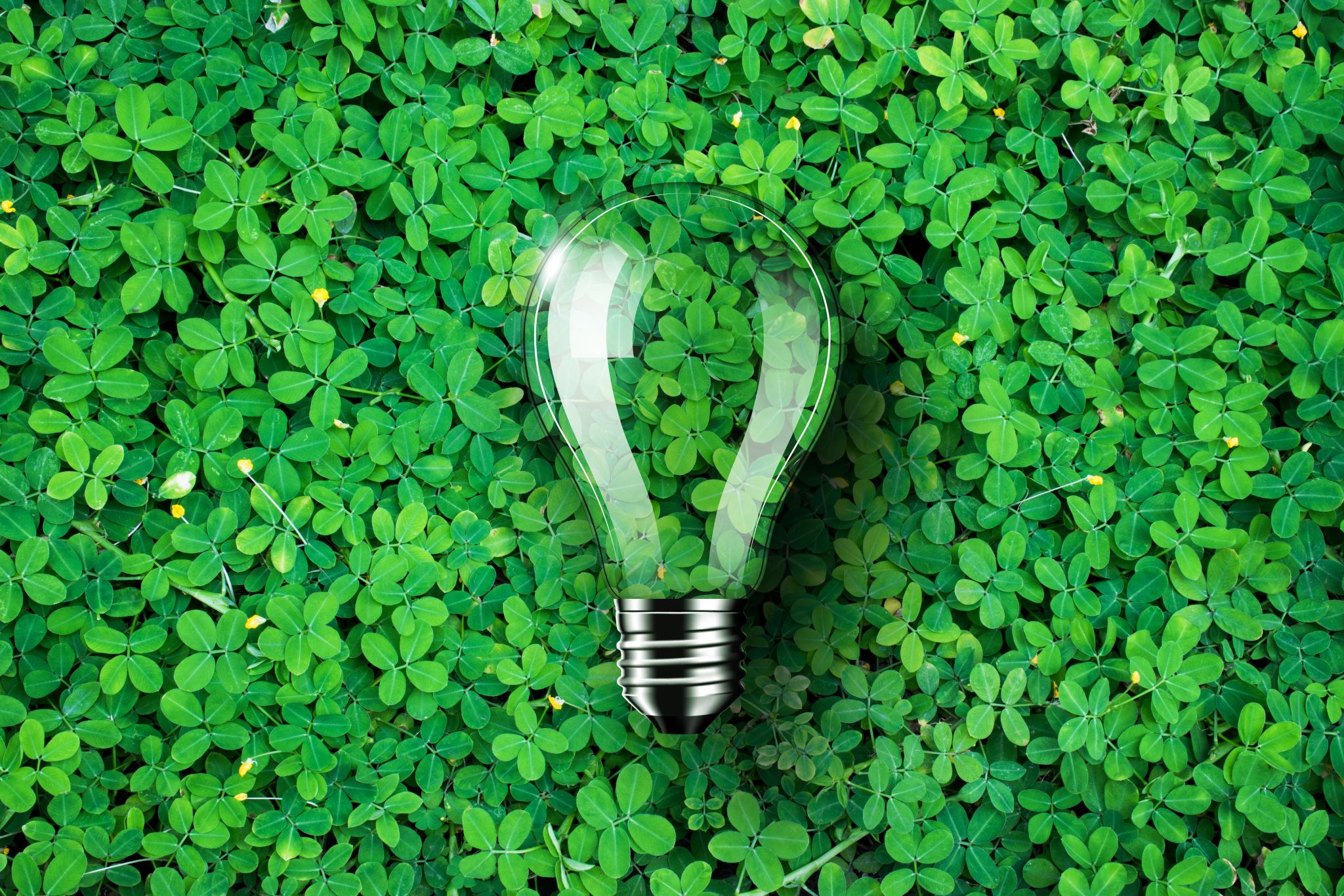 What makes a building productive?
[Speaker Notes: Process began with numerous brainstorming sessions listing out all the topics the committee members wanted to see in the PSB framework. After much debate, we decided it was best to start from pre-existing research. This led us to …(next slide)]
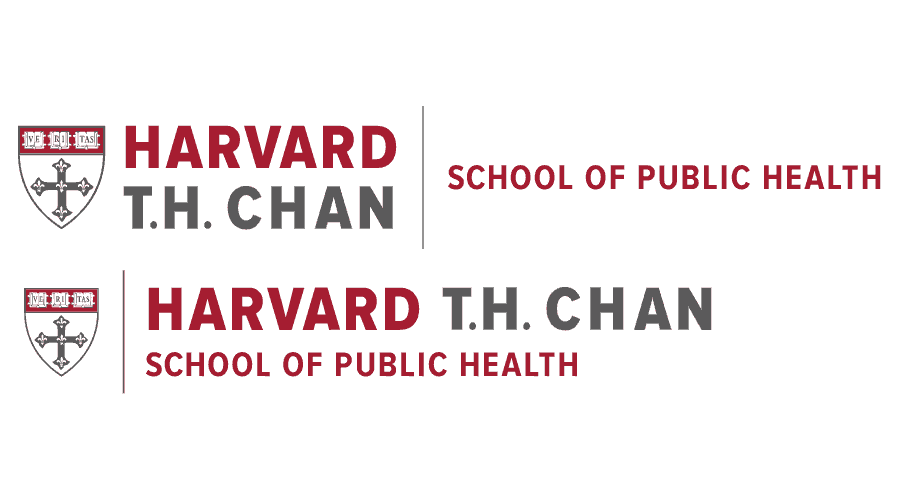 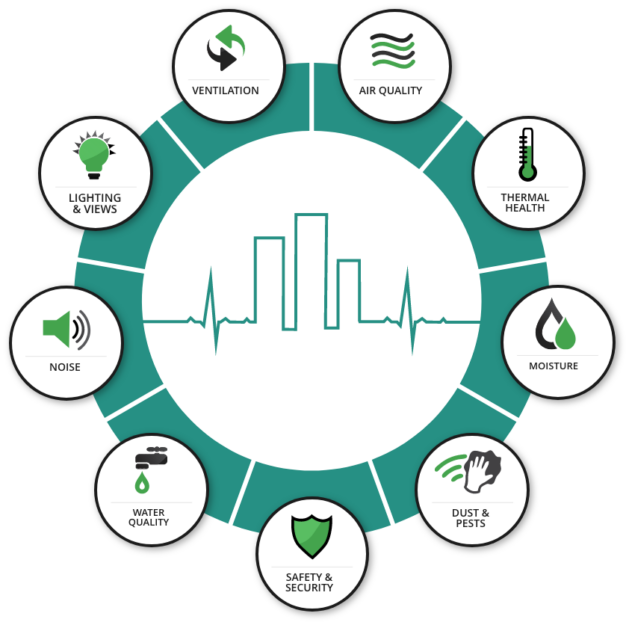 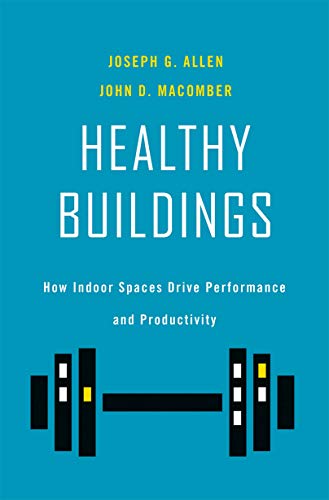 The 9 Foundations of a Healthy Building
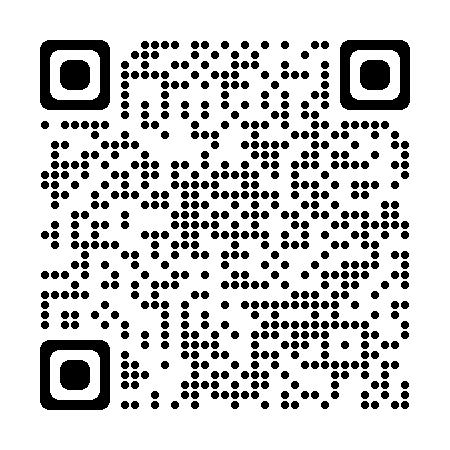 [Speaker Notes: Began with the 9 foundations as defined by the Harvard T.H. Chan School of Public Health]
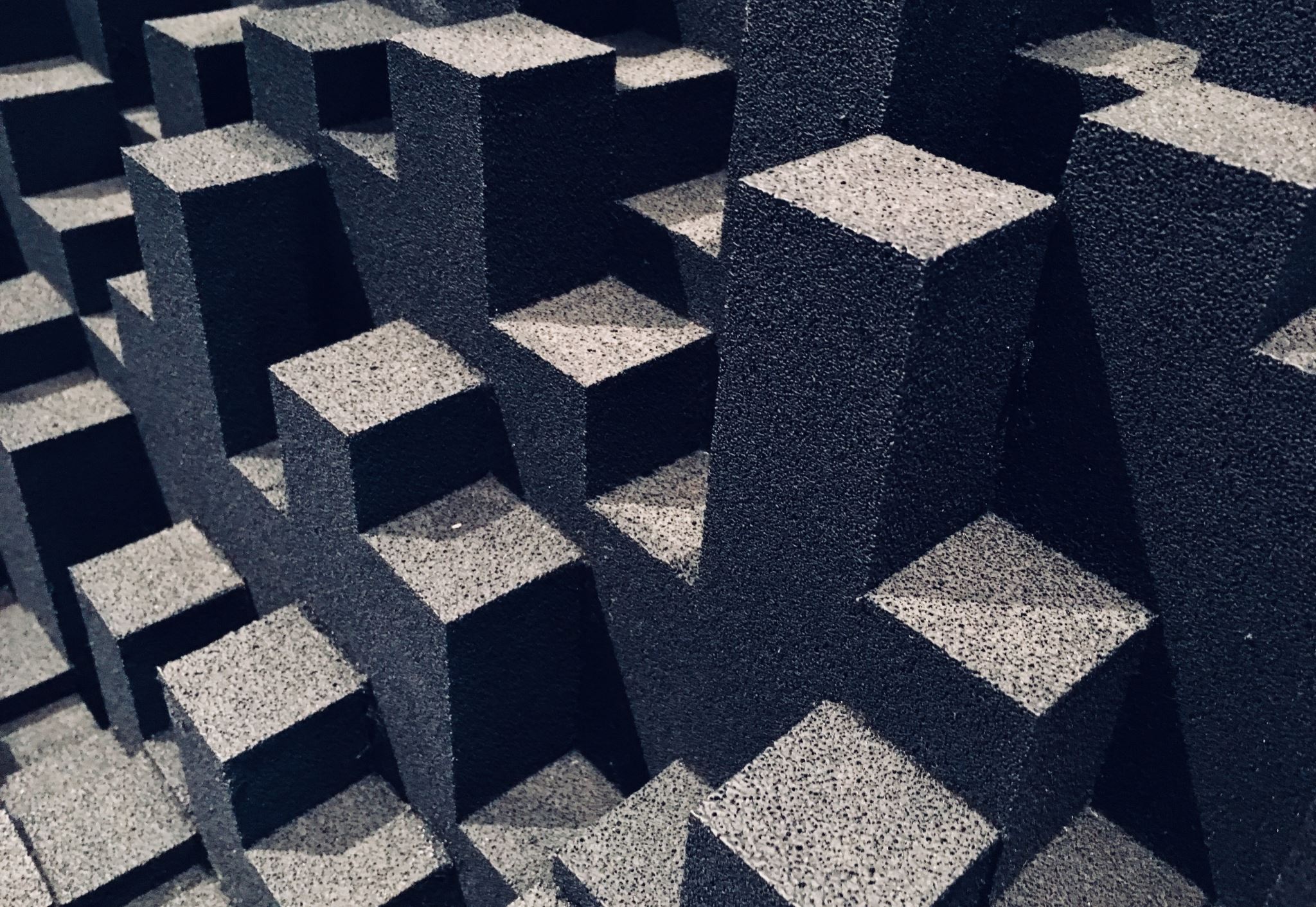 PSB Foundations
APPA’s Productive, Smart Buildings framework has 10 FOUNDATIONS
FOUNDATION
PSB Foundations
Most of the foundations can be broken down into two parts:

BUILT ENVIRONMENT 
The physical element of the building attributed to improved productivity.

SMART TECHNOLOGY
The technology used to measure/identify the physical element
Foundations & Productivity Impact
Potential impact:
Foundations & Productivity Impact
Potential impact:
Foundations & Productivity Impact
Potential impact:
Foundations & Productivity Impact
Potential impact:
Example Question
THERMAL HEALTH
Q3.1 – TEMPERATURE (Built Environment)
Each space is maintained at levels for optimal performance. ASHRAE standard 55 provides baseline comfort levels from 67 to 82 degrees F, however everyone may not perform well at certain temperatures throughout the standard's range. Providing individual room control may have higher initial and maintenance costs, but an individual's ability to control their space temperature increases their personal comfort and productivity.
(A) Not all spaces meet minimum ASHRAE standard 55 for temperature control.
(B) All occupied spaces meet ASHRAE standard 55 for thermal comfort
(C) All occupied spaces have individual occupant adjustable setpoints
Example Question
THERMAL HEALTH
Q3.2 – TEMPERATURE (Smart Technology)
Are spaces continuously maintained/monitored at optimal temperatures during occupancy?
(A) No/minimal thermal measurement (e.g., pneumatic)
(B) Central (air handler) temperature monitoring only 
(C) Distributed/Space monitoring in place for over 50% of spaces
PSB Framework
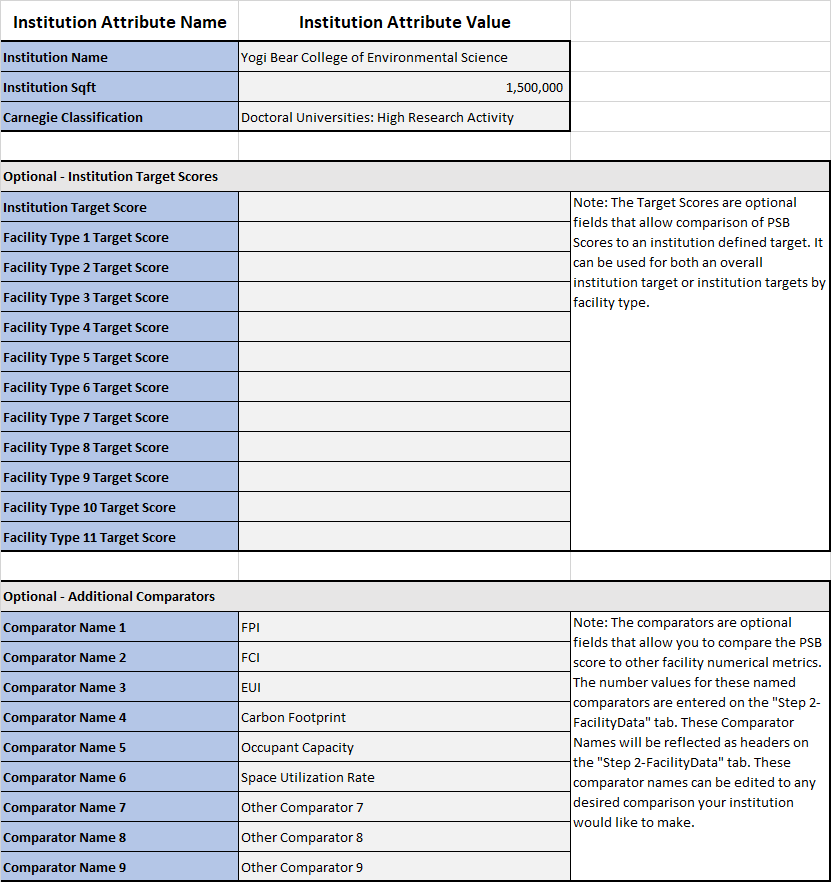 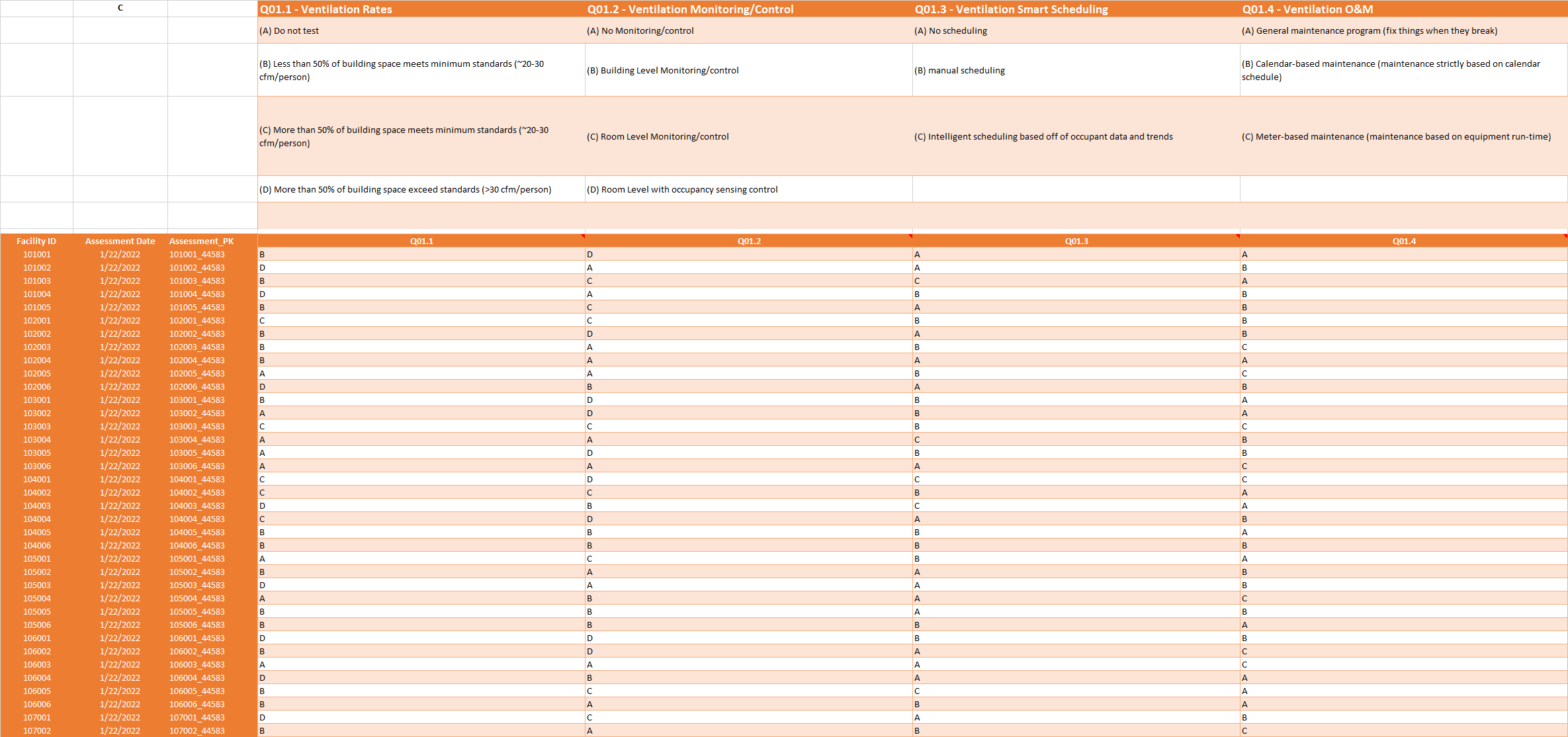 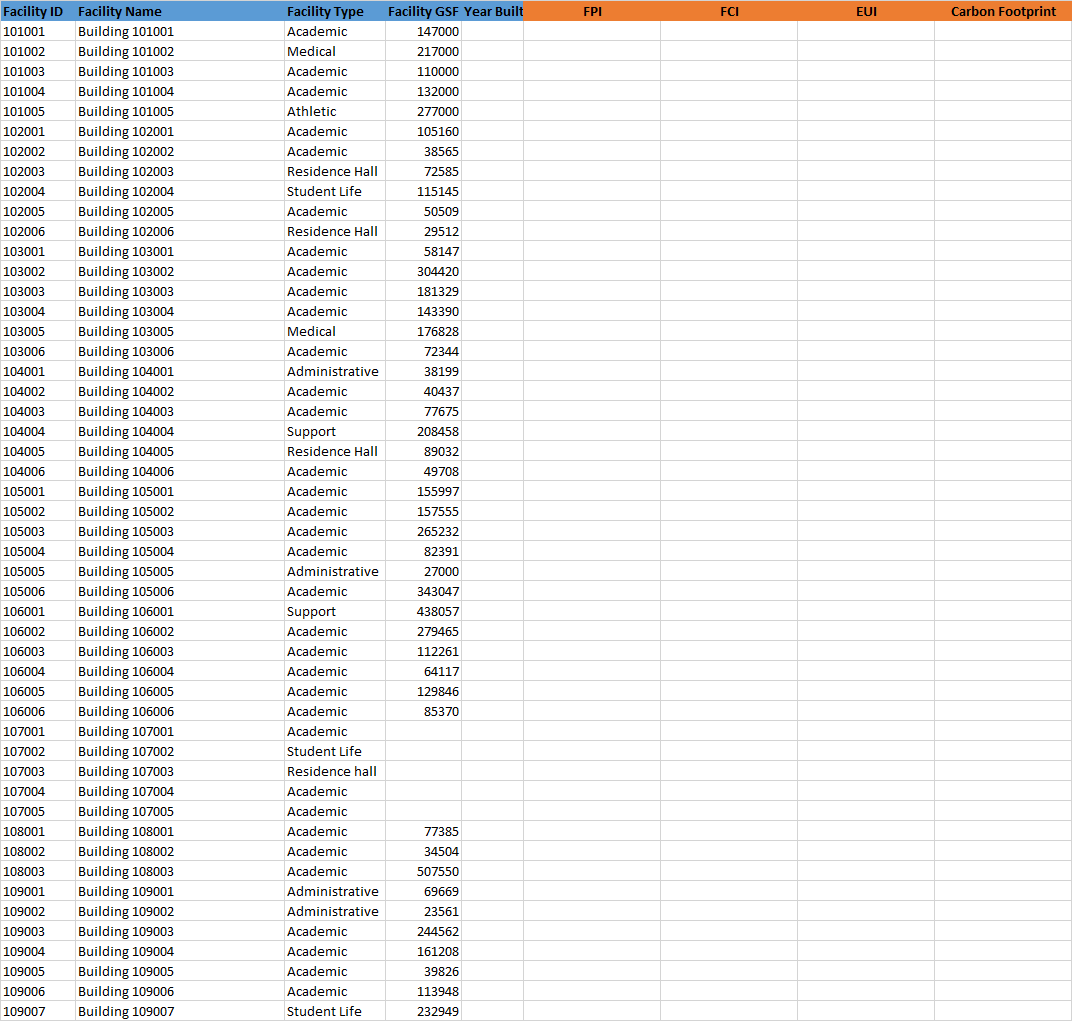 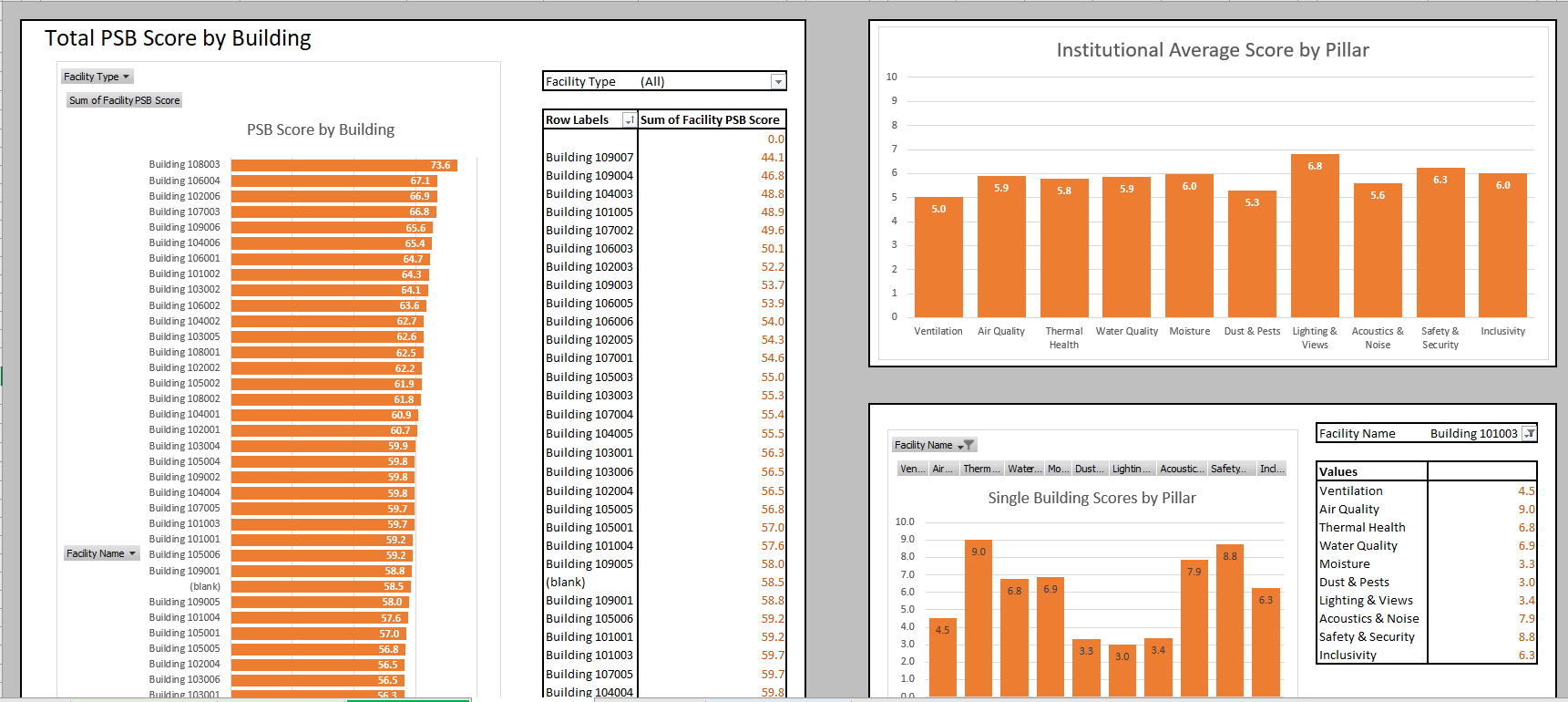 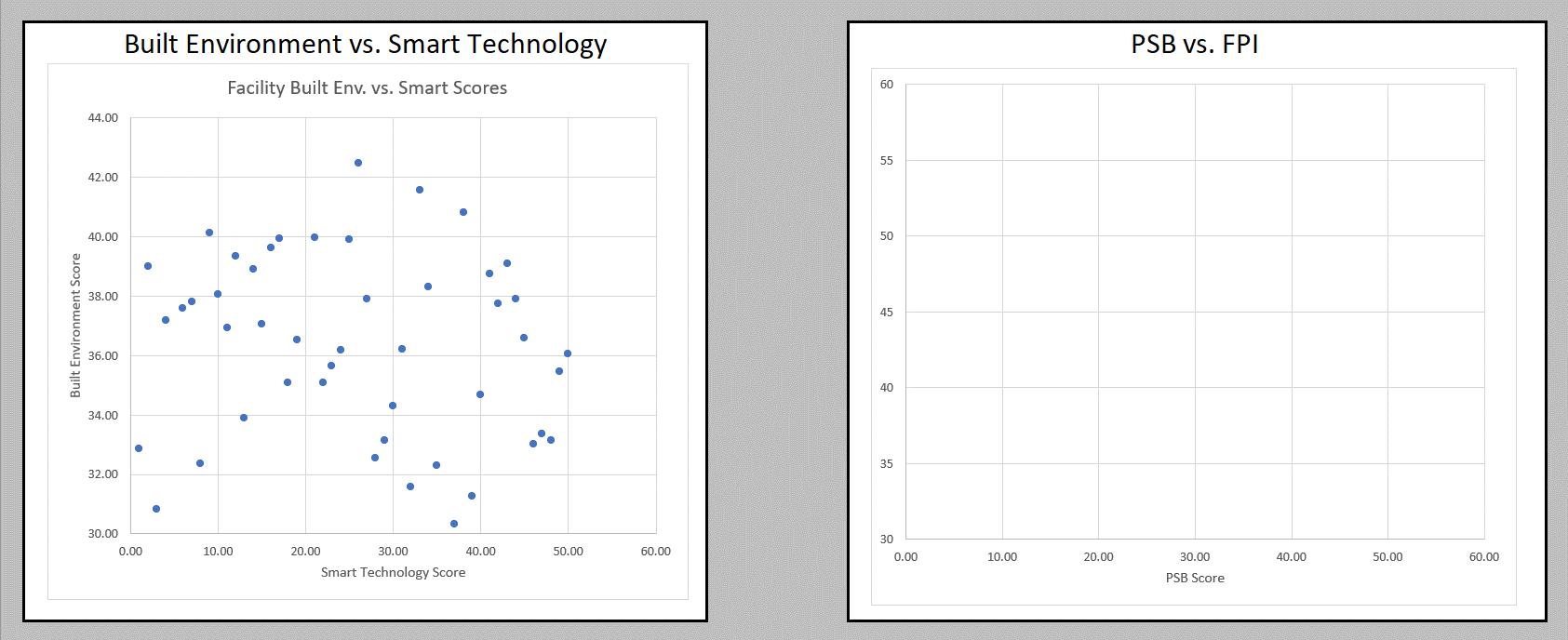 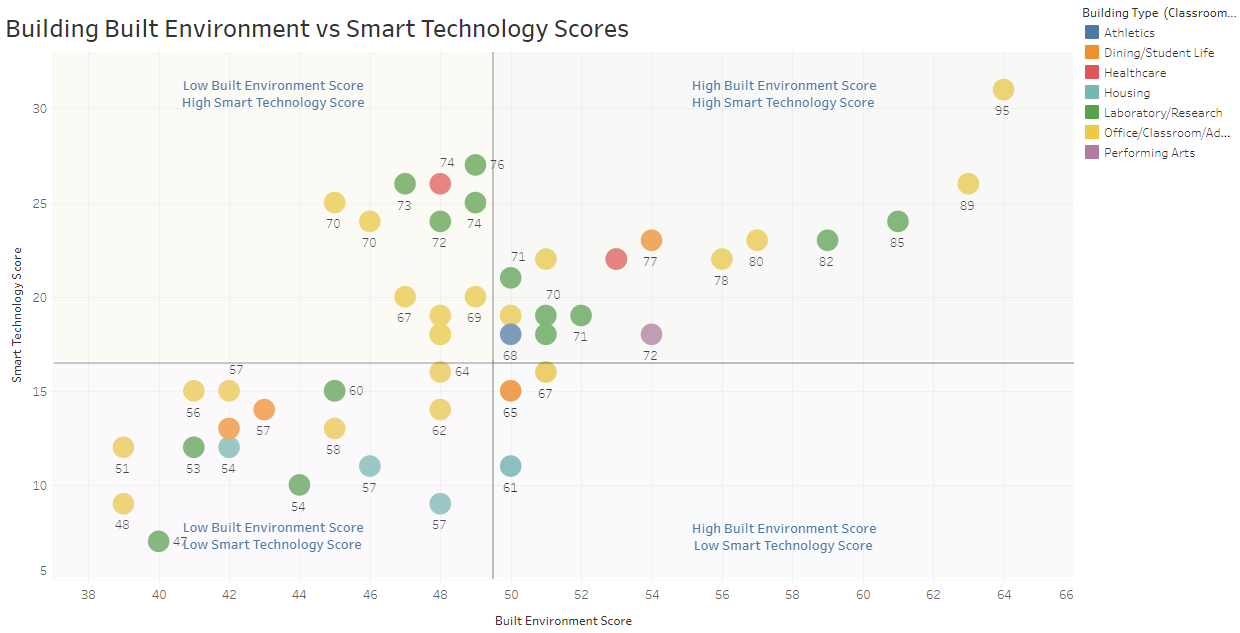 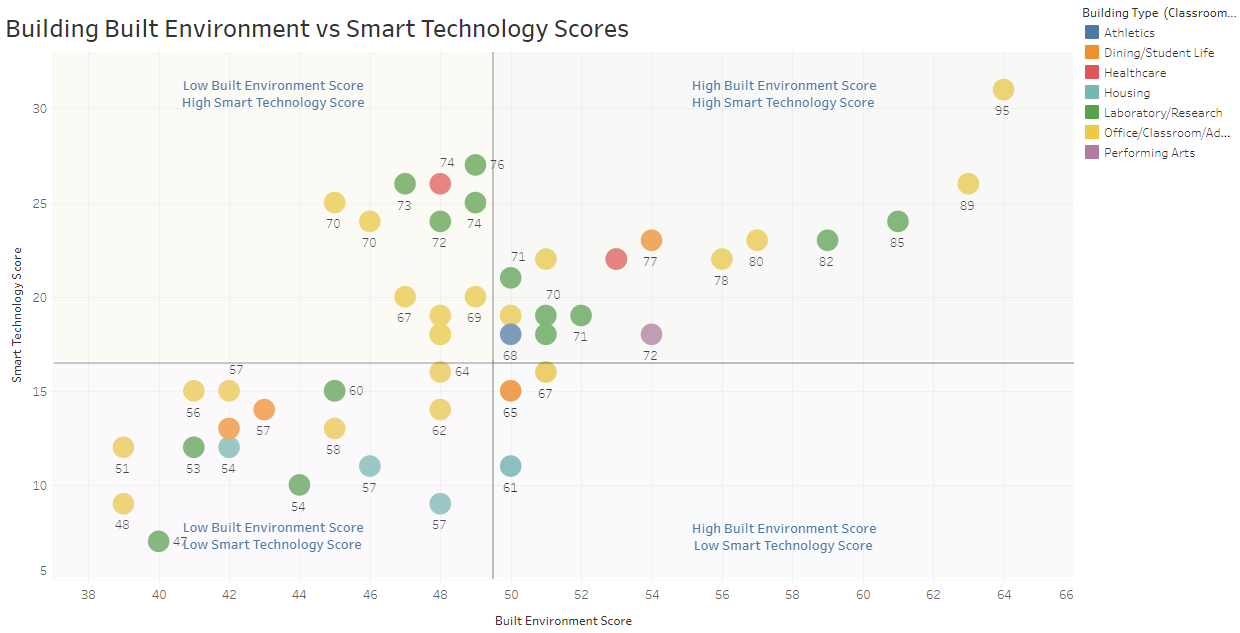 Technologically Enabled
Productivity Enhancing
Performance Neutral
Opportunity for Investment
What the zones mean
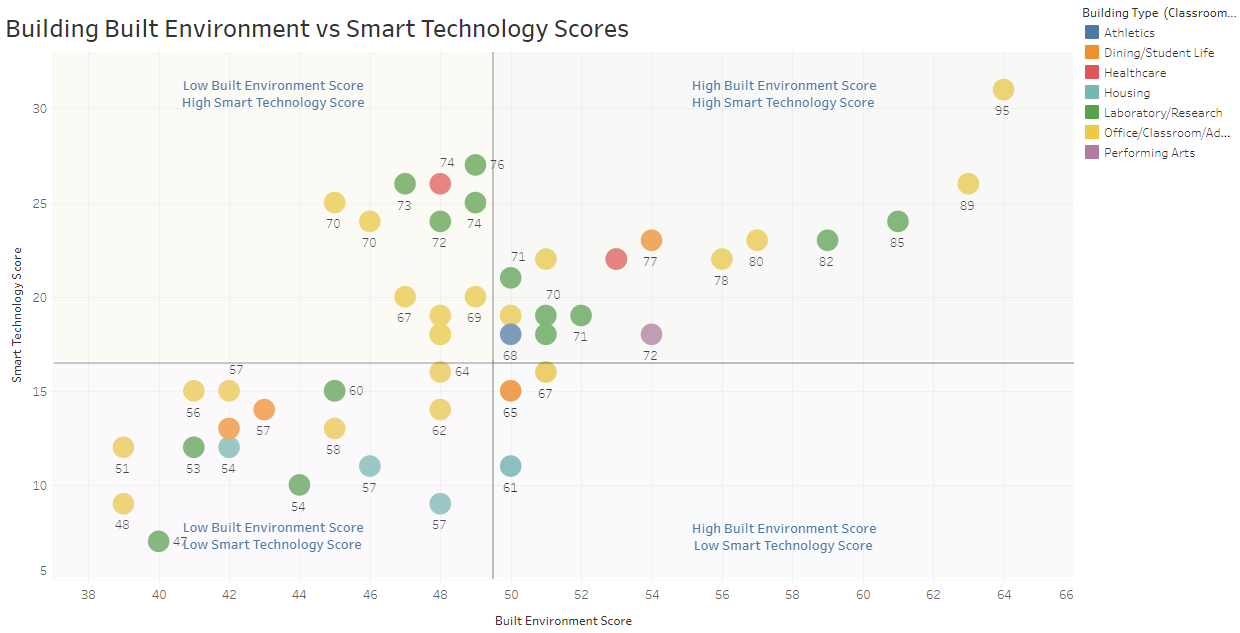 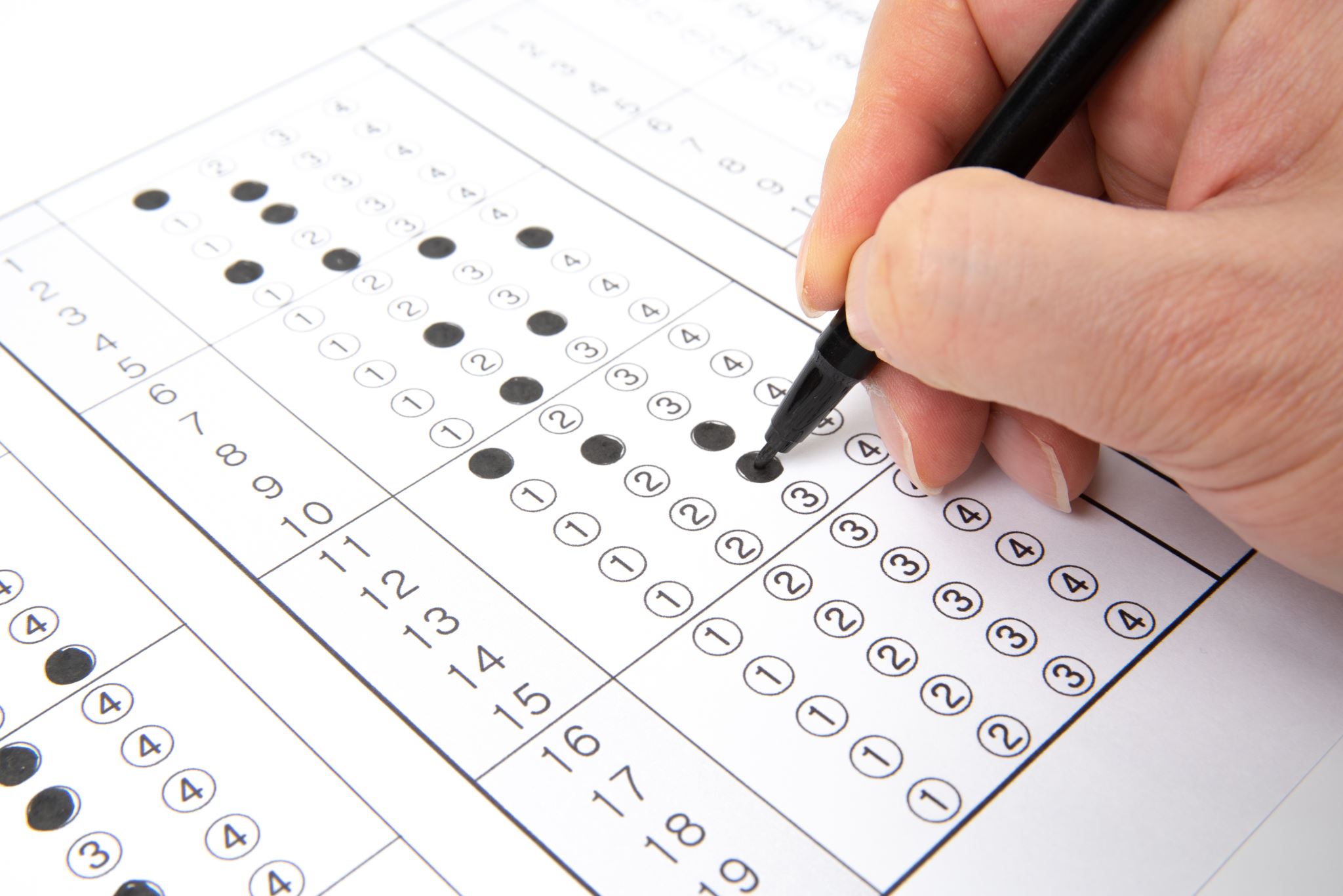 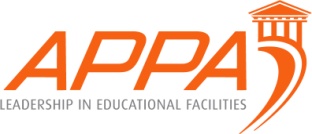 PSB Score Comparisons
PSB Scores do not need to stand alone. It can be compared against a large list of other important aspects of buildings:
 APPA Facilities Performance Indicators (FPI) metrics
 Facility Condition Index (FCI)
 Energy Use Intensity (EUI)
 Carbon Footprint (MTCO2)
 Occupant Density
 Space Utilization
 Etc.
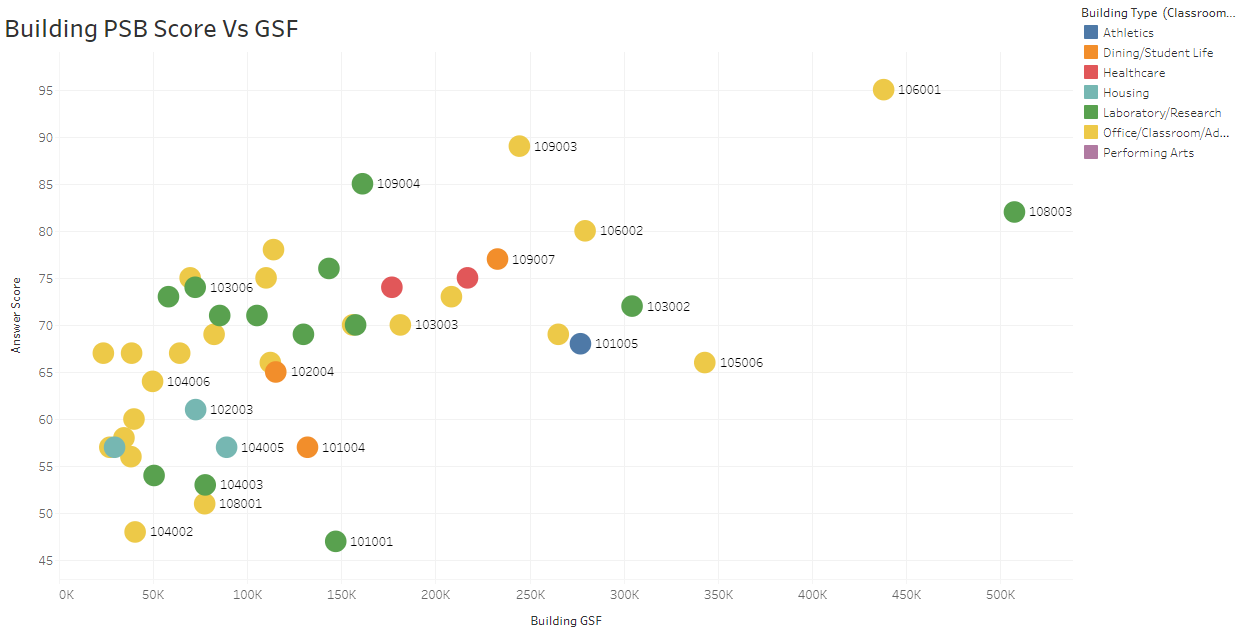 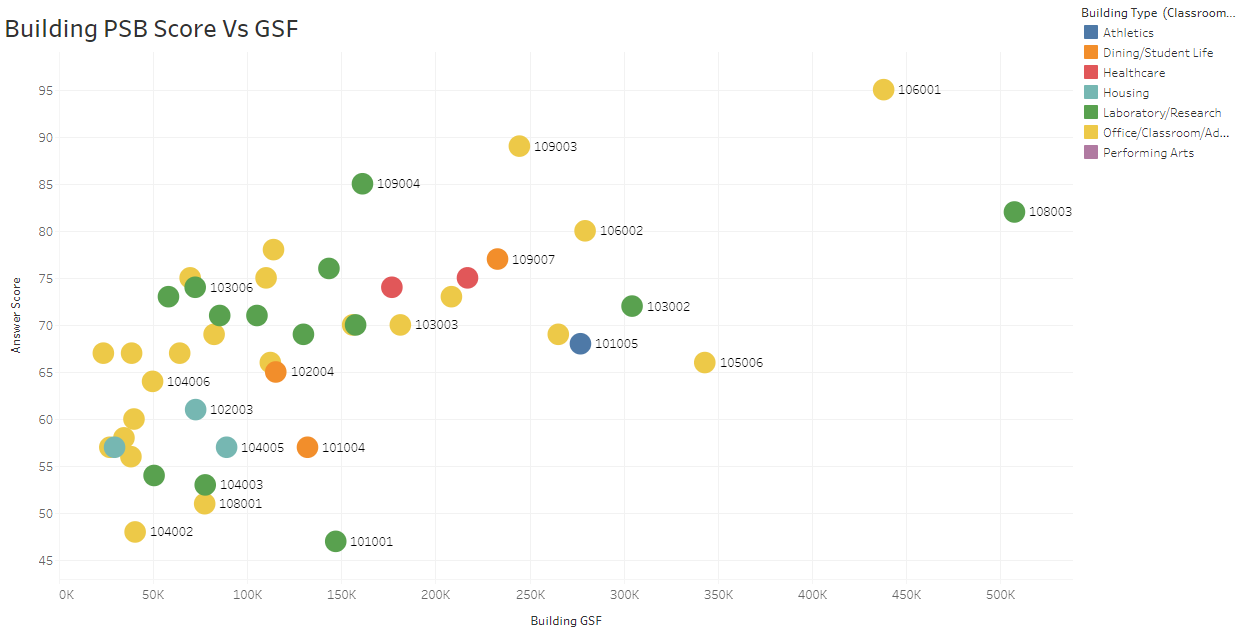 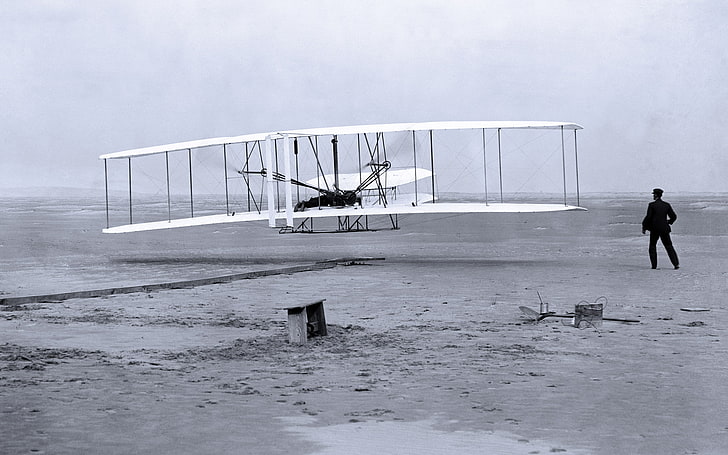 PSB Framework Pilot
Pilot Buildings Statistics
Special Thanks to:

University of Georgia
Auburn University
New Mexico State University
University of Kentucky
Clemson University
Villanova University
Florida State University
University of Wisconsin
University of Nebraska-Lincoln
9 Institutions with varying enrollment size
 50 Buildings of varying types & sizes
Classroom/Office/Admin
Research/Laboratories
Student Life/Dining
Housing
Healthcare
Performing Arts
Athletic Arena
Building GSF from 23,000 to over 500,000 square feet
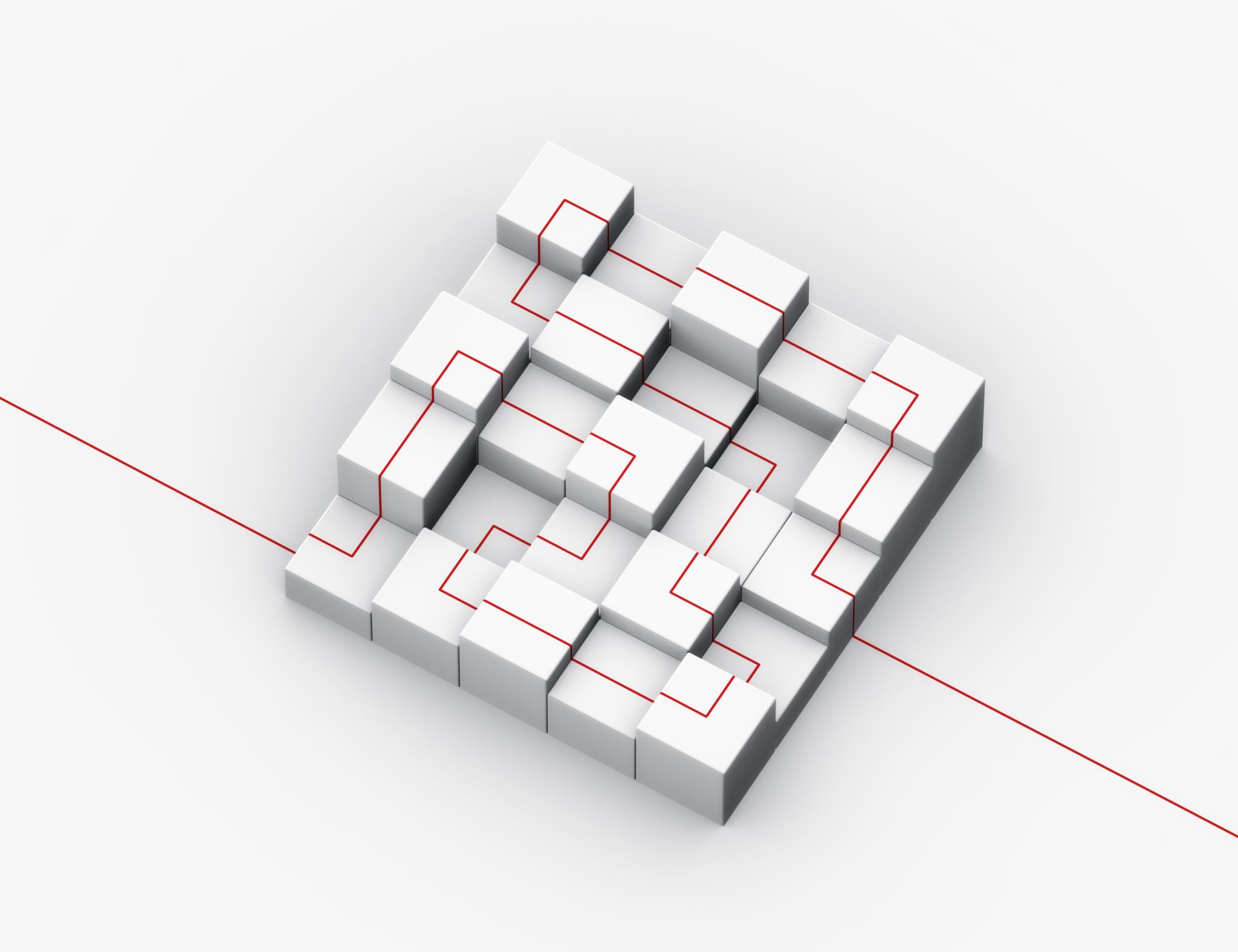 Pilot parameters
Identify 3-10 diverse-use buildings
Complete the framework in its entirety for each building
Return the framework spreadsheet to the co-chairs
Ensure to provide feedback for each element in the framework
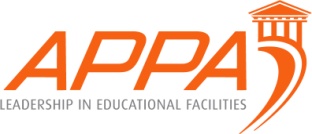 Framework feedback
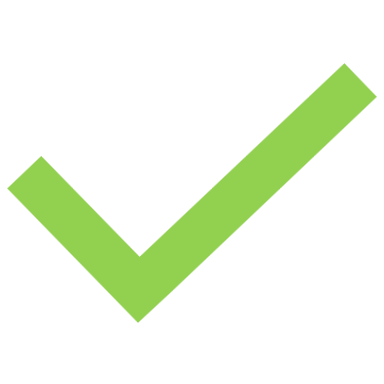 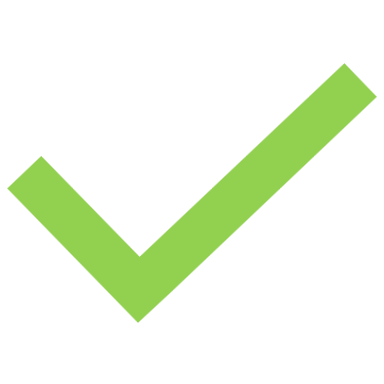 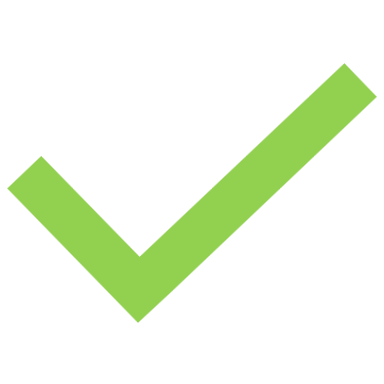 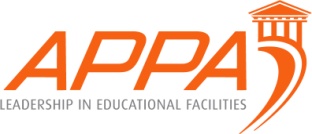 Insights
Opportunity
Pilot
9 institutions
50 buildings
2,200 data points
Potential
1,500+ institutions
240,000 buildings
10,000,000+ data points per year
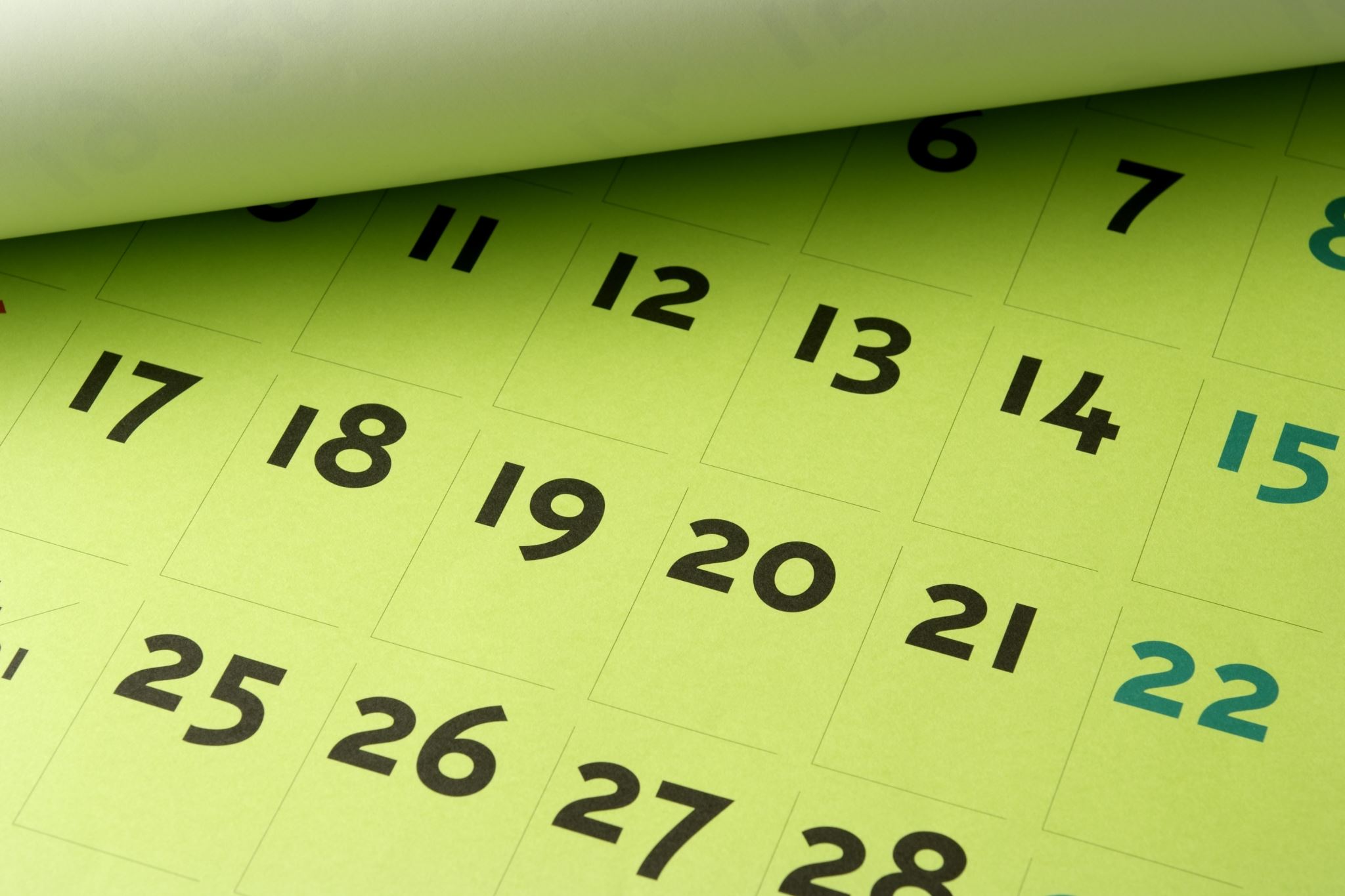 General Release
January 2023
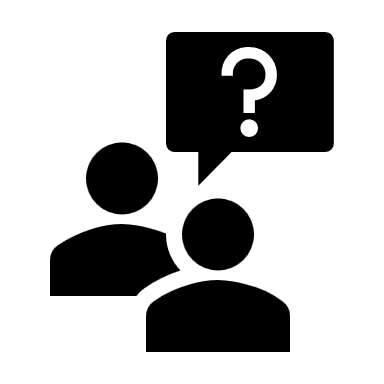